Update on the Covid-19 economic and job impact on New York City   James A. Parrott Center for New York City Affairs JamesParrott@newschool.edu www.centernyc.orgSBS Workforce1 Career Center teamSeptember 10, 2020(Adapted from a presentation for the Sept. 9 Workforce Funders meeting)
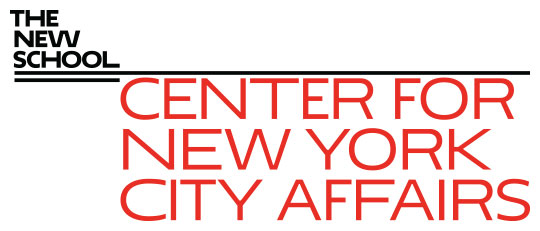 James A. Parrott, PhD   
Director of Economic and Fiscal Policies
Center for New York City Affairs
New School University
JamesParrott@newschool.edu
April projections have been borne out about magnitude of job disruptions and concentrated impact on communities of color.
Recovery was never going to be easy, but pace of job rebound has slowed/possibly stalled.
New York City and State harder hit than rest of the country.
1.3-1.4 million NYC residents (1/3 of total workforce) receiving unemployment benefits.
More precarious NYC economy than any time since the 1970s economic/fiscal crisis
Center for New York City Affairs
2
3 groups of industries
Essential: health care, food, public safety and services
Face-to-face: restaurants, retail, arts, transportation, construction, local services
Remote: finance and real estate; profession services; higher education; information
=> A new strain of inequality hitting hardest at low-wage workers, many of color.
The Covid-19 crisis economy
Center for New York City Affairs
3
Center for New York City Affairs
4
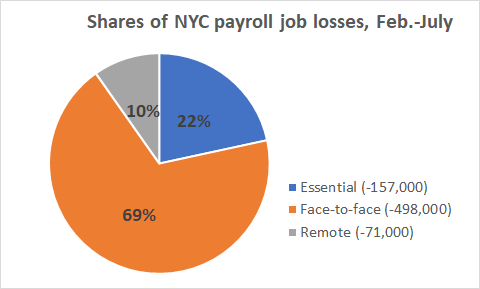 Note: self-employed and independent contractors have lost 500,000-600,000 jobs 
not included in the payroll job numbers.
Center for New York City Affairs
5
NYC payroll employment job losses, Feb.-July
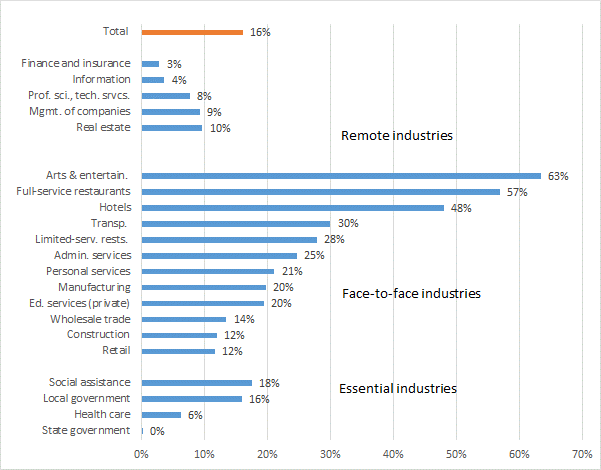 Center for New York City Affairs
6
Dislocated workers disproportionately persons of color, young, w/o a college degree, and immigrant
Center for New York City Affairs
7
Where has there been hiring?
Center for New York City Affairs
8
NYS continuing weekly UI claims; NYC accounts for half.
Center for New York City Affairs
9
Two measures of NYC unemployment, June 2020
Center for New York City Affairs
10
The road from here?
Center for New York City Affairs
11